台南市101年度師鐸獎遴選
台南市東區勝利國小
          鄭淑華
感謝生命中的貴人
幼稚園李麗嬌老師
讓學生感到溫暖與幸福
感謝生命中的貴人
國小林啟通老師
默默照顧弱勢學生
感謝生命中的貴人
國中林健一老師
同理青春期的孩子
感謝生命中的貴人
師專李老師
讚美讓人自信滿滿
感謝生命中的貴人
師專廖幼茹老師
嚴格認真學生才有真實力
感謝學生給我的領悟
老六乙矮都
學生回報的永遠比老師付出的多
感謝學生給我的領悟
小六乙黑昌
老師的一句話可能影響孩子一輩子
感謝學生給我的領悟
勝利第一班阿良
讓弱勢孩子心中有快樂的一塊
感謝學生給我的領悟
忍豆班阿翊
成功的經驗是奮起的動力
期許自己
讓孩子感受到愛與溫暖
每天寫日記
在日記裡和孩子搏感情
同理孩子的情緒
注意弱勢孩子的負面想法
增強孩子的自信
誇大讚美
愛要讓他知道
讓他知道老師對他有多大的期望
我們是最好的朋友
期許自己
讓孩子有成功的經驗
嘗試各種可能
大大讚賞
發現孩子的多元智慧
校內外任何比賽均採全班教學
任何選手均採PK產生
鼓勵孩子主動爭取機會
誇大讚美使孩子有自信
把身高當智商  相信自己做得到
享受訓練的過程
勝不驕  敗不餒
機會永遠留給準備好的人
指導獎
舞蹈類
◎全國賽
1. 指導學生參加台灣區舞蹈比賽榮獲優等兩次
2. 指導學生參加台灣區舞蹈比賽榮獲甲等兩次
3. 指導學生參加台灣區舞蹈比賽成績優良
4. 指導學生參加全國潔牙觀摩活動表演項目特優
 
◎市賽
1. 指導學生參加台南市舞蹈比賽榮獲第一名六次
2. 指導學生參加台南市舞蹈比賽榮獲第二名一次
3. 指導學生參加台南市舞蹈比賽獎狀一張
4. 指導學生參加台南市三合一聯合大會化裝表演
指導獎
◎其他
1. 指導學生參加文康交流表演
2. 指導鼓號花棒隊學生參加各項演出六次
3. 指導學生韻律舞擔任社教表演
4. 編排節目歡迎日本書道協會蒞校
5. 辦理遊藝會兩次
6. 指導校內大會舞多次
指導獎
藝術與人文類
◎全國賽
1. 指導學生參加家扶基金會兒童保護宣導戲劇比賽榮獲全國優勝
2. 指導學生參加「慶祝建國百年父母心祖孫情 家庭教育全國戲劇比賽」表現優異
◎市賽
1. 指導學生參加台南市本土教育語花台「RAP」比賽榮獲特優
2. 指導學生參加台南市一百年度資源回收繪畫比賽榮獲佳作
3. 指導學生參加台南市本土教育「魔法語花一頁書」比賽榮獲佳作
4. 指導學生參加台南市一百零一年小黑琵封面徵圖榮獲佳作
◎校內
1. 指導學生參加校內「台語戲劇比賽 勝利戲棚下」榮獲特優兩次
2. 指導學生參加班際合唱比賽榮獲第一名多次
指導獎
語文類
◎全國賽
1. 指導學生參加台灣區閩南語朗讀榮獲台灣區第六名
2. 指導學生參加城光盃全國英語說故事比賽榮獲優選
◎市賽
1. 指導學生參加台南市台語朗讀比賽榮獲第一名
2. 指導學生參加台南市午餐營養教育徵文徵畫榮獲第一名
3. 指導學生參加台南市童詩寫作榮獲高年級第一名
4. 指導學生參加台南市「2010創意暑假生活記趣英語文
   競賽」榮獲特優
指導獎
5. 指導學生參加台南市環保局資源回收台語演講比賽榮
   獲第二名
6. 指導學生參加台南市教師節徵文第二名
7. 指導學生參加台南市字音字形比賽榮獲優勝
8. 指導學生參加台南市一百零一年小黑琵徵文－校園故事
   榮獲佳作兩件
9. 指導學生參加台南市一百零一年小黑琵徵文－童詩榮獲
   佳作兩件
 
◎校內
1. 指導學生參加校內語文競賽榮獲佳績
2. 指導學生閱讀心得寫作成效卓著
3. 教師批閱作業抽查績優嘉獎六次
指導獎
體育類
◎市賽
1. 指導學生參加台南市體適能抽測甲組冠軍
2. 指導學生參加台南市躲避球女甲組第三名兩次
3. 指導學生參加台南市中小聯運榮獲精神錦標國小組第一名
4. 指導學生參加台南市2000公尺大隊接力第三名
5. 指導學生參加台南市97學年度國小2000公尺大隊接力圓滿完
    成任務 
◎校內
1. 指導學生參加校內田徑總錦標前三名四次嘉獎
2. 指導學生參加校內運動會精神總錦標第一名五次
3. 指導學生參加小勇士檢測績優，記功一次、嘉獎四次
4. 督促學生體適能達成班級得牌率百分之四十以上
期許自己
人人都是重要的力量
營造家的感覺
個個都有重要任務
教室是孩子第二個家
教室布置溫馨可愛
人人都是重要幹部
人人都有重要任務
早上中午都要擔任打掃工作
每個孩子都是鄭家軍最重要的家人
相親相愛  互助合作
期許自己
公平 公正  公開
選角樣樣PK賽
孩子最在意老師是否公平
任何選手均採PK產生
由孩子當裁判
讓孩子學習當個公正的人
鼓勵孩子主動爭取機會
期許自己
鄭子名言大放送
讓孩子充滿正面的力量
鄭子名言錄
人生就是要快樂的活下去
快樂老公公的故事
撿石頭變黃金
賣豆漿就要賣那一條街最好喝的
有呼吸就有希望
念力會使你美夢成真
生命是父母給的 結束它前請和父母商量
期許自己
成為別人的重要貴人
散播歡樂散播愛
助人為快樂之本
讓每一個孩子因為我而更快樂更努力
讓家長把我當朋友    抒發心中的壓力
讓行政同仁把我當最佳幫手
讓同仁把我當諮商對象
希望帶給別人溫暖
給得越多  得到的更多
助人為快樂之本
協助行政
◎犧牲晚上休息時間辦理媽媽教室
◎辦理台灣區運動會台南點心城
◎辦理長壽運動會
◎協辦運動會七次
◎擔任實習輔導教師多次
◎擔任教學視導執行小組委員獲本市績優學校
◎協助辦理營養午餐嘉獎五次
◎擔任學年主任多次
◎擔任導護工作30年
◎辦理「林市長與您同樂」
◎辦理教學觀摩
◎辦理推展主動敏捷行政觀摩
◎辦理「不帶書包回家」
◎協助辦理選舉十四次
◎協助96年資訊融入教學與團隊交流成果發表會
◎承辦九十六學年度「未來學校－高互動教室、遠距教學」
◎協助辦理「綠島大象遊台南活動」
◎協助辦理台南市2010未來學校「能力扎根迎接未來」活動
謝謝
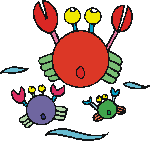 台南市東區勝利國小
          鄭淑華